MA/CSSE 474Theory of Computation
More Reduction Examples
Your Questions?
Previous class days' material
Reading Assignments
HW 15 problems
Anything else
Reducing Language L1 to L2
Language L1 (over alphabet 1) is reducible to language L2 (over alphabet 2) and we write L1  L2 ifthere is a Turing-computable function f : 1*  2* such that        x  1*, x  L1  if and only if f(x)  L2
Reduction and (Un)decidability
Showing that L2 is not in D:

L1     (known not to be in D)      L1 in D          But L1 not in D

		R 

L2    (a new language whose   if L2 in D         So L2 not in D
         decidability we are
         trying to determine)
The Steps in a Reduction Proof
1.  Choose an undecidable language to reduce from.

2.  Define the reduction R.

3. Show that C (the composition of R with Oracle) is   
    correct.


 indicates where we make choices.
HANY  is not in D
H = {<M, w> : TM M halts on input string w}
							 
		            R 

(?Oracle)    HANY = {<M> : there exists at least one string on which TM M halts}

    R(<M, w>) = 
        1. Construct <M#>, where M#(x) operates as follows:
            1.1. Examine x.
            1.2. If x = w, run M on w, else loop.
        2. Return <M#>.

If Oracle exists, then C = Oracle(R(<M, w>)) decides H:
    ● R can be implemented as a Turing machine.  
    ● C is correct: The only string on which M# can halt is w.  So:
        ● <M, w>  H: M halts on w.  So M# halts on w.  There exists at least one 
            string on which M# halts.  Oracle accepts.
        ● <M, w>  H: M does not halt on w, so neither does M#. So there exists 
            no string on which M# halts.  Oracle rejects.

But no machine to decide H can exist, so neither does Oracle.
(Another R That Works)
Proof:  We show that HANY is not in D by reduction from H:

		     H = {<M, w> : TM M halts on input string w}
							 
		          R 

(?Oracle)    HANY = {<M> : there exists at least one string on which TM M 
		                            halts}

    R(<M, w>) = 
        1. Construct the description <M#>, where M#(x) operates as follows:
            1.1. Erase the tape.
            1.2. Write w on the tape.
            1.3. Run M on w.
        2. Return <M#>.

If Oracle exists, then C = Oracle(R(<M, w>)) decides H:
    ● C is correct:  M# ignores its own input.  It halts on everything or nothing.  So:
        ● <M, w>  H: M halts on w, so M# halts on everything.  So it halts on at 
            least one string.  Oracle accepts.
        ● <M, w>  H: M does not halt on w, so M# halts on nothing. So it does not 
            halt on at least one string.  Oracle rejects.
But no machine to decide H can exist, so neither does Oracle.
Undecidable Problems (Languages That Aren’t In D)
Next: We examine proofs of  some of these (some are also done in the book)
[Speaker Notes: We will prove some of these (most are done in the book)]
HALL = {<M> : TM M halts on all inputs}
We show that HALL is not in D by reduction from H. 
 
			H = {<M> : TM M halts on }

			           R 

(?Oracle)		HALL = {<M> : TM M halts on all inputs }

    R(<M>) = 
       1. Construct the description <M#>, where M#(x) operates as follows:
           1.1. Erase the tape.
           1.2. Run M.
       2. Return <M#>.
			  
If Oracle exists, then C = Oracle(R(<M>)) decides H:
    ● R can be implemented as a Turing machine.
    ● C is correct:  M# halts on everything or nothing, depending on whether M 
        halts on .  So:
        ● <M>  H: M halts on , so M# halts on all inputs.  Oracle accepts.
        ● <M>  H: M does not halt on , so M# halts on nothing.  Oracle rejects.

But no machine to decide H can exist, so neither does Oracle.
The Membership Question for TMs
We next define a new language:

	          A = {<M, w> : M accepts w}.

Note that A is different from H since it is possible that M 
halts but does not accept.  An alternative definition of A is:

	          A = {<M, w> : w  L(M)}.
A = {<M, w> : w  L(M)}
We show that A is not in D by reduction from H. 
 
			H = {<M, w> : TM M halts on input string w}

			           R 

(?Oracle)		A = {<M, w > : w  L(M) }

    R(<M, w>) = 
       1. Construct the description <M#>, where M#(x)  operates as follows:
          1.1. Erase the tape.		
          1.2. Write w on the tape.
		   1.3. Run M on w. 	
	     1.4. Accept
       2. Return <M#, w>.

If Oracle exists, then C = Oracle(R(<M, w>)) decides H:
    ● R can be implemented as a Turing machine.
    ● C is correct:  M#  accepts everything or nothing.  So: 
        ● <M, w>  H: M halts on w, so M# accepts everything.  In particular, it 
            accepts w.  Oracle accepts. 
        ● <M, w >  H: M does not halt on w.  M# gets stuck in step 1.3 and so 
            accepts nothing.  Oracle rejects. 
But no machine to decide H can exist, so neither does Oracle.
A, AANY, and AALL
Theorem: A = {<M> : TM M accepts } is not in D.  

Proof: Analogous to that for H.  

Theorem:  
		AANY = {<M> : TM M accepts at least one string} 
	
			is not in D.  

Proof: Analogous to that for HANY.  

Theorem: AALL = {<M> : = L(M) = *} is not in D.  

Proof: Analogous to that for HALL.
Practice
Show that these languages are not in D. 

AANY = {<M> : TM M accepts at least one string} 

AALL = {<M> : = L(M) = *} is not in D.  

REJ = {<M, w> : Turing machine M rejects w}



Note:  Each can be done using a reduction from H.
EqTMs={<Ma, Mb>: L(Ma)=L(Mb)}
M
?
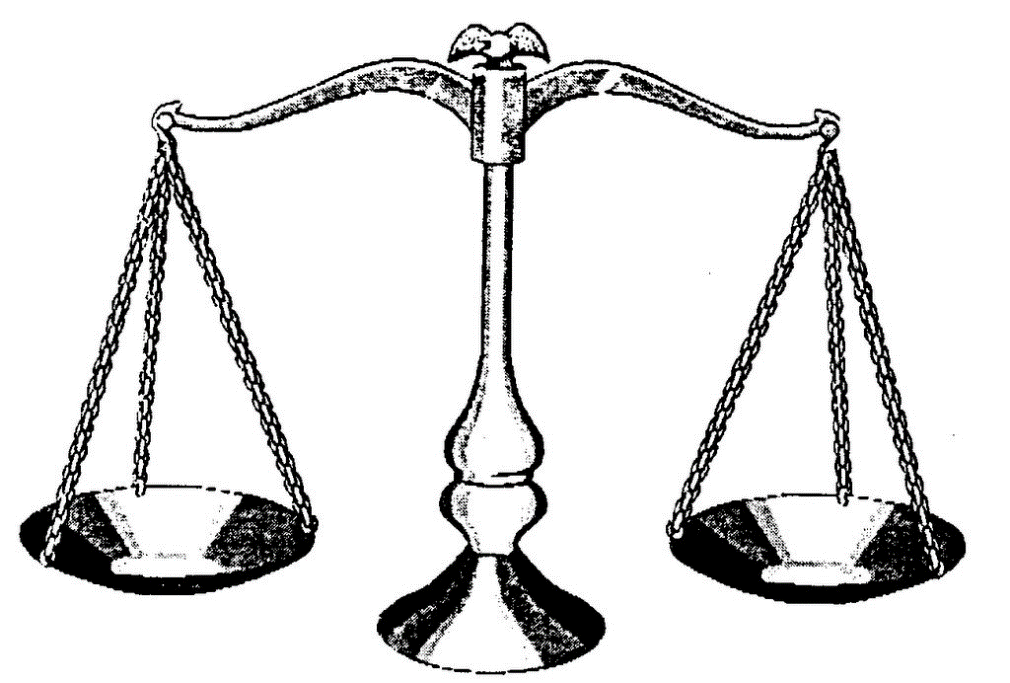 Oracle for EqTMs
EqTMs={<Ma, Mb>: L(Ma)=L(Mb)}
AANY =    {<M> : TM M accepts at least one string}
		        R 

(Oracle?)      EqTMs = {<Ma, Mb>: L(Ma)=L(Mb)}

 R(<M>) = 
        1. Construct the description of M#(x):
            1.1. Accept.
        2. Return <M, M#>.
			  
If Oracle exists, then C = Oracle(R(<M>)) decides AANY:
        ● C is correct:  M# accepts everything.  So:
        ● <M>  AANY: L(M) =? L(M#).  Oracle ?		Oops.
        ● <M>  AANY: L(M)  L(M#).  Oracle rejects.
[Speaker Notes: Note that this attempt at reduction fails!  

Correct reduction on next slide.]
EqTMs={<Ma, Mb>: L(Ma)=L(Mb)}
AALL =    {<M> : L(M) = *}
		        R 

(Oracle) 	EqTMs = {<Ma, Mb>: L(Ma)=L(Mb)}

 R(<M>) = 
        1. Construct the description of M#(x):
            1.1. Accept.
        2. Return <M, M#>.
			  
If Oracle exists, then C = Oracle(R(<M>)) decides AALL:
    ●  C is correct:  M# accepts everything.  So if L(M) = L(M#), M must 
       also accept everything.  So:
        ● <M>  AALL: L(M) = L(M#).  Oracle accepts.
        ● <M>  AALL: L(M)  L(M#).  Oracle rejects.

But no machine to decide AALL can exist, so neither does Oracle.
A Practical Consequence
Consider the problem of virus detection.  Suppose that a
new virus V is discovered and its code is <V>.
  
● Is it sufficient for antivirus software to check solely for 
   occurrences of <V>?

● Is it possible for it to check for equivalence to V?